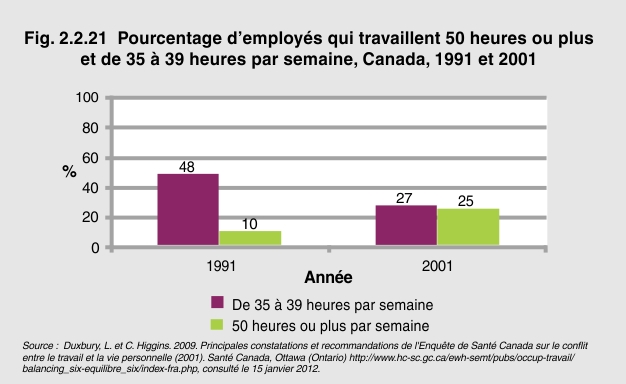 [Speaker Notes: Une étude sur le conflit entre le travail et la vie personnelle a récemment été menée auprès de 100 entreprises canadiennes comptant 500 employés ou plus. Sur les 31 571 employés qui ont participé à l’enquête, 55 % étaient des femmes1.
L’étude a révélé une augmentation globale du nombre d’heures de travail entre 1991 et 2001. Entre 1991 et 2001, la proportion d’employés travaillant 50 heures ou plus par semaine est passée de seulement 10 à 25 %. La proportion de ceux travaillant de 35 à 39 heures par semaine a reculé de 48 à 27 %. Selon les estimations, pas moins d’un Canadien sur quatre occupant un emploi et jusqu’à 60 % d’entre eux ont de la difficulté à établir un équilibre entre leur travail et leur vie personnelle, presque exclusivement parce qu’ils doivent s’occuper d’un parent âgé ou bien d’un membre de la famille ou d’un ou de plusieurs enfants malades. 
1 Duxbury, L. et C. Higgins. 2009. Principales constatations et recommandations de l'Enquête de Santé Canada sur le conflit entre le travail et la vie personnelle (2001). Santé Canada; Ottawa (Ontario) (http://www.hc-sc.gc.ca/ewh-semt/pubs/occup-travail/balancing_six-equilibre_six/index-fra.php).]